Metabolický syndrom
MUDr. Yvona Pospíšilová
Interní, hematologická a onkologická klinika FN Brno a LF MU Brno
pospisilova.yvona@fnbrno.cz
1. 12. 2020
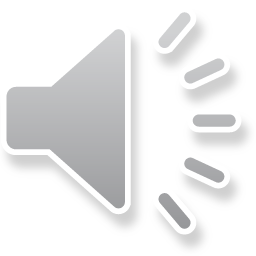 Metabolický syndrom (MetSy)
Mnohočetný metabolický syndrom
Reavenův syndrom
Syndrom inzulinové rezistence
Syndrom X
„Nemoc z blahobytu“
„Civilizační syndrom“…

asi 30 - 50 % populace
hlavní příčina úmrtí ve vyspělých zemích
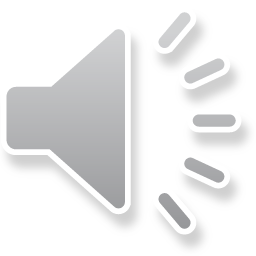 Metabolický syndrom
diabetes mellitus nebo porušená tolerance glukózy

centrální (abdominální) obezita

esencielní hypertenze

dyslipidémie


„smrtící kvarteto“ (Kaplan)
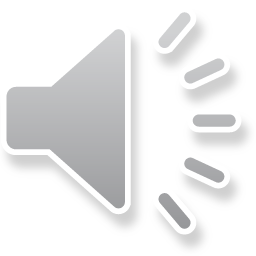 Metabolický Syndrom:
ANO
ANO
KV mortalita, %
NE
NE
2
4
6
8
10
12
0
Roky
Metabolický syndrom 3,5x zvyšuje riziko kardiovaskulární mortality
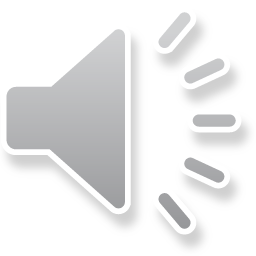 Lakka HM et al. JAMA 2002;288:2709-2716.
[Speaker Notes: MetS 3,5x zvyšuje riziko kardiovaskulární mortality : Kuopio Ischaemic Heart Disease Risk Factor Study

Cca 1000 mužů z Kuopia ve Finsku bylo sledováno 10 let. Doktorka Lakka ukázala 3,5 násobné zvýšení rizika kardiovaskulární mortality. Toto zvýšéné riziko je stejně vysoké jako riziko diabetiků 2.typu podle Framingham Study.  

Reference:
Lakka HM, Laaksonen DE, Lakka TA, Niskanen LK, Kumpusalo E, Tuomilehto J, Salonen JT. The metabolic syndrome and total and cardiovascular disease mortality in middle-aged men. JAMA 2002;288:2709-2716. 
Alexander CM, Landsman PB, Teutsch SM, Haffner SM. NCEP-defined metabolic syndrome, diabetes, and prevalence of coronary heart disease among NHANES III participants age 50 years and older. Diabetes 2003;52:1210-1214.]
Metabolický syndrom
„komplikovaný vztah desítek jevů v organizmu“


2 - 4 více KVO
16 x více DM typu 2
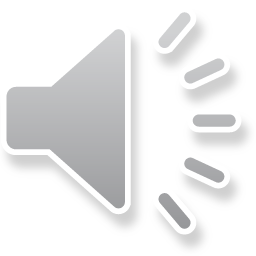 Prevalence metabolického syndromu
USA: běloši 23 % žen a 25 % mužů a Hispánci a Indiáni až 55%, PIMA Indiáni až 90 %

Arabská populace - 70%, původní obyvatelé Austrálie, ostrov Mauritius, indická městská populace…

ČR (2001): 32 % mužů a 24,5 % žen
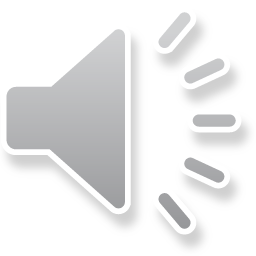 Genetická dispozice metabolického sy:    50% populace („thrifty“ genotyp)

prevalence se zvyšuje věkem (ve stáří až 3/4 naší populace) a působením zevních faktorů
fyzická inaktivita, nevhodné složení potravy a její vyšší kalorická hodnota atp.

souvislost se vzděláním…….
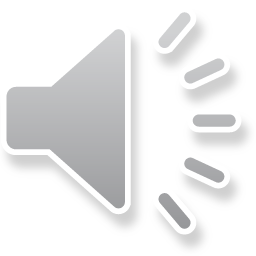 Geny nestačí kompenzovat rychlost změn životního stylu
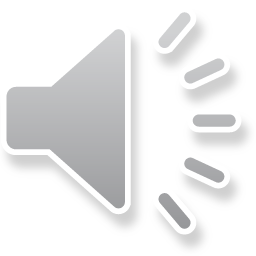 PROZÁNĚTLIVÉ ZMĚNY
zvýšení adhezivních molekul (E-selektin a P-selektin) 
zvýšení interleukinu a TNF-1
zvýšení CRP

CÉVNÍ  ZMĚNY
mikroalbuminurie (ukazatel endoteliálního poškození - diabetes, hypertenze)
zvýšení endotelinu
snížení NO
zvýšení vazokonstrikce a snížení vazodilatace cévní stěny
HYPERTENZE
změny spektra katecholaminů
zvýšená resorpce Na
zvýšená citlivost cév na Na
poruchy Na/K pumpy
zvýšená sympatikotonie

HORMONÁLNÍ ZMĚNY
hyperandrogenismus
hirsutismus
syndrom ovariální dysfunkce a polycystických ovarií
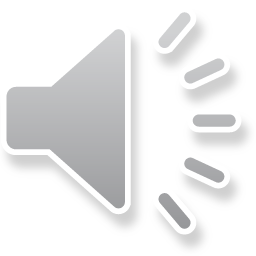 ANTROPOMETRICKÉ ZMĚNY
androidní obezita
zvýšení intraabdominálního tuku
nižší bazální energetický výdej
nižší hladina leptinu (hormon tukové tkáně)
fetální malnutrice
 
     DYSLIPIDÉMIE
hypertriglycidémie
malé denzní LDL částice
nižší HDL-CH
zvýšení Lp(a)
zvýšené ukládání lipidů do cévní stěny
zvýšení homocysteinu
GLYKOREGULAČNÍ PORUCHY
inzulinorezistence
hyperinzulinémie
porucha dynamiky sekrece inzulinu
hyperglykémie
porucha glukózové tolerance 
zvýšená glykémie nalačno
diabetes mellitus
gestační diabetes mellitus
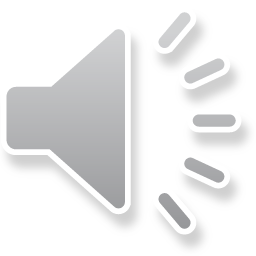 PROLIFERAČNÍ AKTIVITA
zvýšená proliferace buněk hladké svaloviny cév
zvýšení mitogenní aktivity – kancerogenita?

PORUCHY KOAGULACE
vyšší PAI-1
vyšší faktor VII
vyšší faktor VIII
snížení fibrinolýzy
změny agregace destiček
vyšší fibrinogen a antitrombin III
PSYCHICKÉ ZMĚNY
závislost na jídle
„night eating“ syndrom
deprese, schizofrenie
 
PORUCHA IMUNITY

ZVÝŠENÝ OXIDAČNÍ STRES

NAFLD (non-alcoholic fatty liver disease)
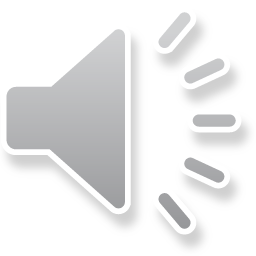 CHOPN
Psoriáza
Alzheimerova choroba
Snížení natriuretických peptidů
Nižší kostní denzita
Hyperurikémie
Zvýšené riziko urolithiasy
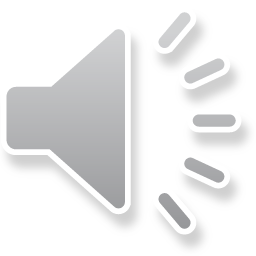 Klinická identifikace metabolického syndromu podle NCEP-ATP III kritérií (The Nation Cholesterol Education Program - 2001)
obvod pasu: 
 muži		> 102  cm
 ženy		> 88 cm
 triglyceridy		³ 1,7 mmol/l
 HDL-cholesterol:	
 muži		< 1,0 mmol/l
 ženy		< 1,3 mmol/l
 krevní tlak		³ 130/85 mmHg
 glykémie na lačno	³ 6,1 mmol/l
přítomnost tří a více faktorůznamená pozitivní diagnózu metabolického syndromu
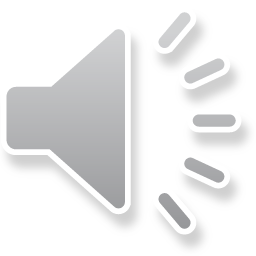 Zdroj: Expert Panel on Detection, JAMA 2001
[Speaker Notes: Zde je důležité si všimnout, že zvýšený LDL-cholesterol není kritériem pro stanovení metabolického syndromu.

Podle nejnovějších zpráv se uvažuje o snížení hranice obvodu pasu u Evropanů ze 102 cm na 95 cm a u Evropanek z 88 cm na 80 cm.]
Diagnóza metabolického syndromu podle ČIMS
obvod pasu: 
 muži		> 102  cm
 ženy		> 88 cm
 triglyceridy		³ 1,7 mmol/l (nebo hypolipidemická léčba)
 HDL-cholesterol:	
 muži		< 1,0 mmol/l
 ženy		< 1,3 mmol/l
 krevní tlak		³ 130/85 mmHg (nebo antihypertenzní léčba)
 glykémie na lačno	³ 5,6 mmol/l (nebo PGT nebo DM 2)
přítomnost tří a více faktorůznamená pozitivní diagnózu metabolického syndromu
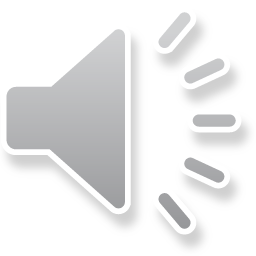 [Speaker Notes: Zde je důležité si všimnout, že zvýšený LDL-cholesterol není kritériem pro stanovení metabolického syndromu.

Podle nejnovějších zpráv se uvažuje o snížení hranice obvodu pasu u Evropanů ze 102 cm na 95 cm a u Evropanek z 88 cm na 80 cm.]
„Harmonizovaná definice metabolického sy“ 2009
Alberti KG et al., Circulation 2009:120:1640-1645
konsensus 5 velkých společností: 3 a více z následujících kritérií:
obvod pasu: 
 muži		≥ 94/102  cm (zvýšené/vysoké riziko)
 ženy		≥ 80/88 cm (zvýšené/vysoké riziko)
 triglyceridy	> 1,7 mmol/l (nebo léčba)
 HDL-cholesterol:	
 muži		< 1,0 mmol/l (nebo léčba)
 ženy		< 1,3 mmol/l
 krevní tlak		≥ 130/85 mmHg (nebo léčba)
 glykémie na lačno	  ≥ 5,6 mmol/l (nebo léčba)
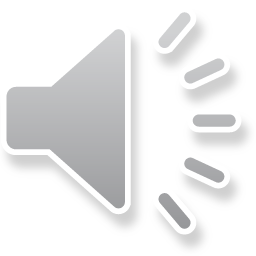 Metabolický syndrom
diabetes mellitus nebo porušená tolerance glukózy

centrální (abdominální) obezita

esencielní hypertenze

dyslipidémie
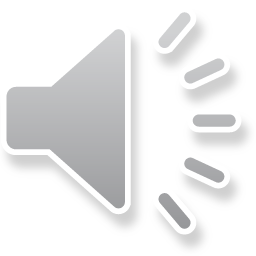 DIABETES MELLITUS  2. TYPU
kolem 90 % všech diabetiků ve vyspělých zemích, až 100 % všech diabetiků v rozvojových zemích
ČR-2004: 88,5 % diabetiků má diabetes mellitus typu 2 (prof. Škrha-2009)

„coca-colonizace“, „pandemie“
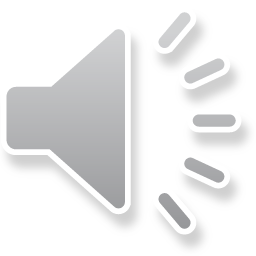 Metabolický syndrom
diabetes mellitus nebo porušená tolerance glukózy

centrální (abdominální) obezita

esencielní hypertenze

dyslipidémie
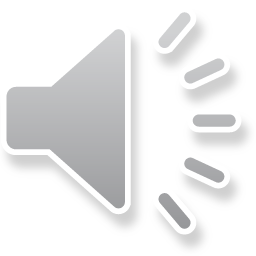 OBEZITA
androidní typ (centrální)

obvod pasu - ženy nad 80 (88) a muži nad 94 (102) cm
viscerální tuk (snížení citlivosti k inzulinu, zvýšení citlivosti k sympatiku, zvýšená endoteliální dysfunkce, trvorba zánětlivých markerů atp.) - C.T., MRI, měření kožní impedance, měření perikardiálního tuku, měření jaterního tuku

FTO gen – jen asi u 1-2 % obézních
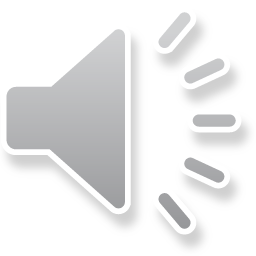 předek
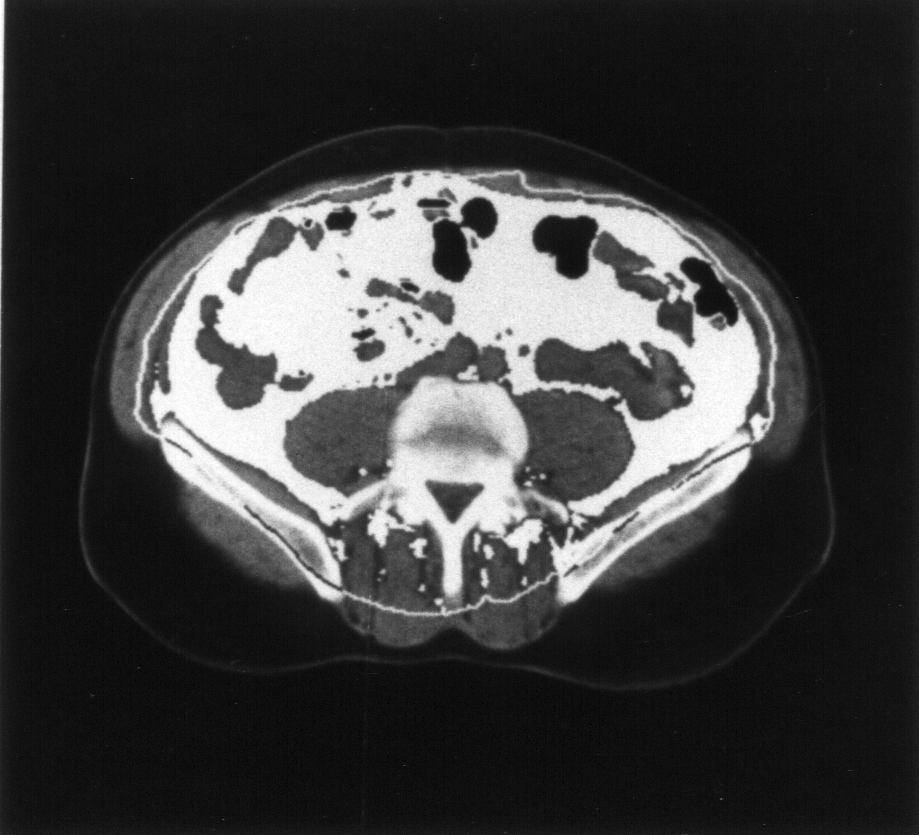 Visceralní tuk
Subcutaneous AT
záda
Vnitřní (viscerální) tukNebezpečná tuková tkáň!
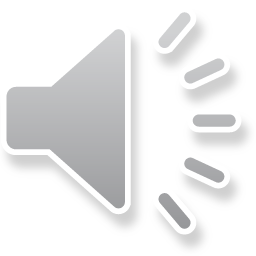 Lemieux I et al. Ann Endocrinol (2001) 62:255-261
[Speaker Notes: Abdominal obesity is the most common cause of this cluster of metabolic abnormalities increasing risk of coronary heart disease in type 2 diabetic patients. 

Obesity, however, is a heterogeneous phenotype and not every obese patient is at high risk of coronary heart disease despite the fact that there is a well-established relationship between overweight/obesity and the probability of developing complications. 

Imaging studies conducted in the ‘80s using techniques such as magnetic resonance imaging or computed tomography have allowed to measure with a high level of accuracy not only the amount of total body fat but also the amount of abdominal fat located subcutaneously or in the abdominal cavity, the so-called intra-abdominal or visceral adipose tissue (AT). Results published over the last 15 years have emphasized that the amount of visceral AT is a critical correlate of the metabolic complications that have been in the past associated with excess body weight per se.]
REDUKCE HMOTNOSTI SNIŽUJE NÁDOROVÉ A METABOLICKÉ RIZIKO O 50 %, KARDIOVASKULÁRNÍ RIZIKO O 20 %

Terapie:
zdravá výživa, psychoterapie, fyzická aktivita – lepší „fit fat“ než „unfit unfat“ – je snazší udržet pohybovou aktivitu než úpravu stravování (dlouhou dobu vsedě nelze nahradit „chvilkovým cvičením“)
Farmakoterapie:
léky tlumící chuť k jídlu – anorektika, sympatikomimetika:  fentermin (Adipex)- jen 3 měsíce, ve většině států EU zakázán
léky ovlivňující vstřebávání tuků z trávicího traktu: orlistat 
GLP-1-agonisté (liraglutid – SAXENDA) 
Bariatrická chirurgie – do 65 let věku
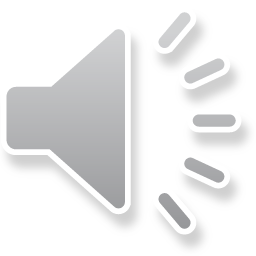 MYSIMBA

kombinace antidepresiva Bupropionu SR a antagonisty opiátových rp Naltrexonu
v EU a tedy ČR od 10/2016
 pokles tělesné hmotnosti o 5 % za rok, snížení glyk. Hb, pozitivní kardiovask. účinek
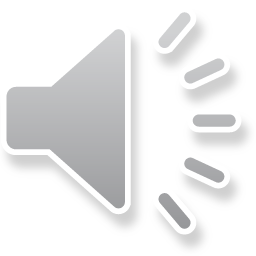 Metabolický syndrom
diabetes mellitus nebo porušená tolerance glukózy

centrální (abdominální) obezita

esencielní hypertenze

dyslipidémie
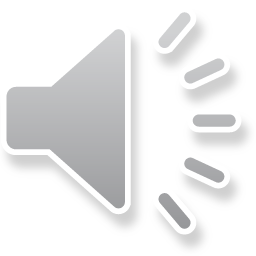 Klasifikace hypertenze (měřeno v ordinaci) – Office BP – EVROPA 2018
Optimální (do 120/80 mm Hg)
Normální (120-129/80-84 mm Hg)
Vysoký normální (130-139/85-89 mm Hg)
Hypertenze 1. stupně (140-159/90-99 mm Hg)
Hypertenze 2. stupně (160-179/100-109 mm Hg)
Hypertenze 3. stupně (nad 180/110 mm Hg)
Izolovaná systolická hypertenze (nad 140 mm Hg syst. a pod 90 mm Hg diast.)
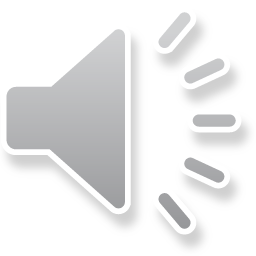 Hlavní třídy antihypertenziv
Diuretika

Beta-blokátory

Blokátory kalciových kanálů

Inhibitory angiotensin-konvertujícího enzymu (ACE-I)

Blokátory AT1 receptoru pro angiotenzin II (sartany, AT-1 blokátory)
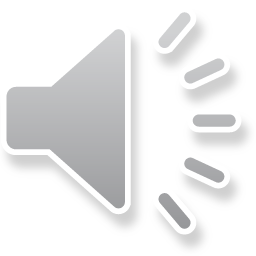 HYPERTENZE
metabolicky pozitivní - ACE-I, AT-1 blokátory (sartany)

metabolicky neutrální - CA-A (antagonisté Ca- kanálů), centrálně působící hypotenziva a sympatikolytika

metabolicky negativní - diuretika, BB (beta- blokátory)
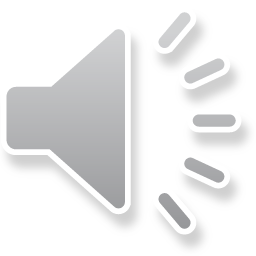 Cílové hodnoty TK
Osoby do 65 let věku 120-129 mm Hg syst.
Osoby nad 65 let věku – 130-139 mm Hg syst., dle biologického věku i ev. do 150 mm Hg syst. a nad 70 mm Hg diast.

Diabetici a prediabetici a osoby s ICHS: Evropa – do 130/syst. mm Hg, ČR – „kolem“ 130/80 mm Hg
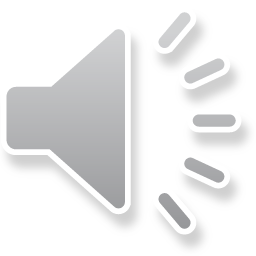 Metabolický syndrom
diabetes mellitus nebo porušená tolerance glukózy

centrální (abdominální) obezita

esencielní hypertenze

dyslipidémie
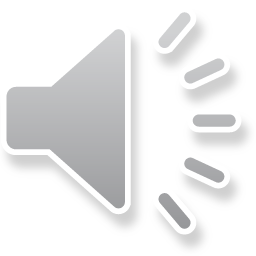 DYSLIPIDÉMIE („aterogenní triáda“)
zvýšení triglyceridů (až 50 % populace v ČR má aterogenní hodnoty TG)
snížení HDL-CH
malé denzní LDL-CH částic
zvýšení neesterifikovaných mastných kyselin
zvýšení VLDL
snížení aktivity lipázy
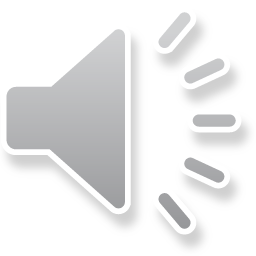 Poruchy koagulace
zvýšení plasminogen aktivátoru inhibitoru-1 (PAI-1) - nezávislý rizikový faktor aterosklerózy
zvýšení hladiny fibrinogenu
snížení hladiny AT III a proteinu C
zvýšená agregace trombocytů
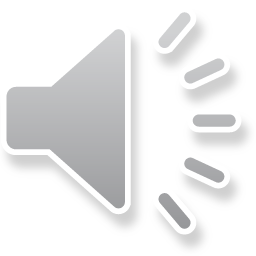 Nádory
Muži - kolorektální karcinom, karcinom prostaty

Ženy - nádory prsu, nádory žlučníku, endometria, cervixu a ovaria

stimulační efekt hyperinzulinémie, kancerogenní nitrosaminy ze smažených a pečených pokrmů, zvýšení proliferativních cytokinů (tkáňový růstový faktor, TNF, interleukiny atp.) u inzulinorezistence čili metabolického syndromu
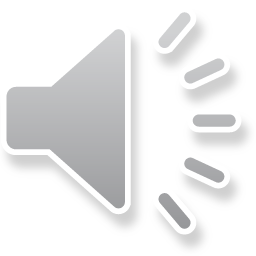 Patogeneze Met Sy („čím dál tím složitější…“)
1) Inzulinorezistence (prof. Reaven)

2) Chronický zánět tukové tkáně

3) Hormony tukové tkáně

4) Hormony svalové tkáně

5) Střevní flora
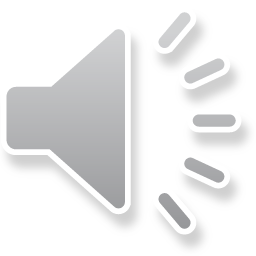 1) Inzulinorezistence (prof. Reaven) - 1988
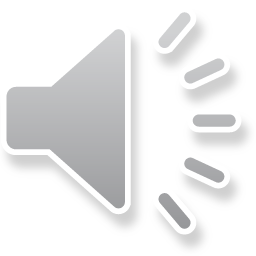 Metabolický syndrom: propojená sítˇ aterogenních faktorů
genetické faktory a vliv prostředí
hyperglykémie/PGT
dyslipidémie
hypertenze
endoteliální dysfunkce/ mikroalbuminurie
hypofibrinolýza
zánět
inzulinová 
rezistence
ateroskleróza
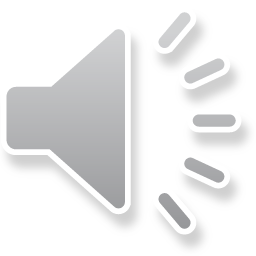 Adapted from McFarlane S, et al. J Clin Endocrinol Metab 2001; 86:713–718.
[Speaker Notes: Celá řada faktorů, jak genetických, tak faktorů prostředí, ovlivňuje vývoj inzulinové rezistence a je spojena s KV rizikovými faktory. Zejména  viscerální obezita je silným rizikovým faktorem pro inzulinovou rezistenci a významně přispívá k hyperglykémii/snížené glukózové toleranci, dyslipidémii a hypertenzi.
Ostatní rizikové faktory spojené s inzulinovou rezistencí a viscerální obezitou zahrnují zvýšené hladiny PAI-1, endoteliální dysfunkci, mikroalbuminurii, a zvýšené hladiny CRP (marker systémového zánětu).
Soubor těchto kardiovaskulárních rizikových faktorů, které dotvářejí metabolický syndrom, signifikantně zvyšuje riziko aterosklerózy.

McFarlane S, et al. J Clin Endocrinol Metab 2001; 86:713–718.]
Inzulinová rezistence
Primární (vrozená, geneticky daná, zkoumají se kandidátní geny) – důležitá u asijské jižní populace 

Sekundární (získaná) – důležitá u bílé, černošské a indiánské rasy
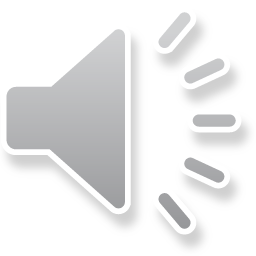 2) Chronický zánět tukové tkáně
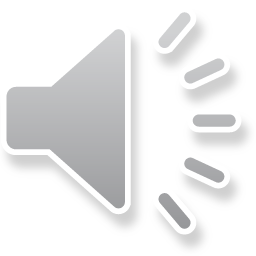 Teorie chronického zánětu jako podkladu aterosklerozy
mírný chronický zánět bílé tukové tkáně, způsobené chronickým imunitním procesem (zvýšení TNF alfa, interleukionu alfa atp.), i v mozku prokázán chron. zánět (zvýšení neurodegenerat. onem.?)
→ ateroskleroza
→ DM 2. typu
→ inzulinorezistence
→ centrálně zvýšení chuťi k jídlu
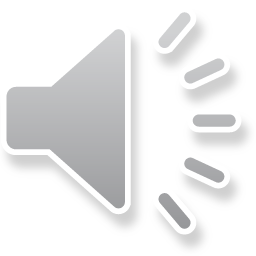 3) Hormony tukové tkáně
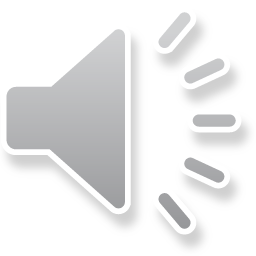 Tuková tkáň jako endokrinní orgán (Adipocyty produkují adipo(cyto)kiny) – asi 600 působků..
Resistin
Vaspin
Apelin
IL-6
TNF-alfa
Retinal-binding –protein-4
Plasminogen – aktivátor – inhibitor – 1
FABP-4 fatty acid binding protein 4
Adiponektin
LCN2 (neutrophil gelatinase-associated lipocalin) 
Omentin 
Leptin 
Visfatin 
Adipsin 
Chimerin
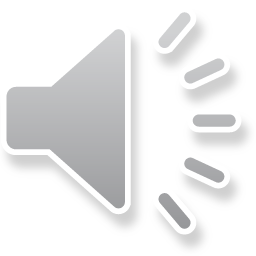 Hladina adiponektinu a exprese
jeho receptorů je snížena u osob 
s DM, AS, KVO a centrální obezitou
Adiponektin
Adipocyt
Adiponektin
Alkohol
Rimonabant
Glitazony
Statiny
Fibráty
snížení migrace 
makrofágů v cévní
stěně a jejich přeměnu       na   tukové bb.
snížení TG, 
zvýšení HDL-CH,
zvýšení inz. senz.
zvýšení transportu G 
a snížení glukoneogeneze 
          v játrech
protizánětlivě
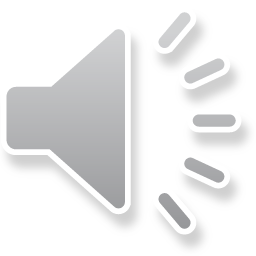 antiskleroticky
antidiabetogenně
Adiponektiny v terapii
ADA 2020:
CTRP3, CTRP1, mitotan? – podávané u myší vedou ke snížení váhy…
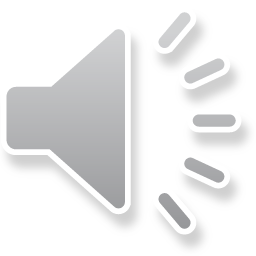 Terapie:

 - úprava životosprávy
 - metformin
 - thiazolidindiony (glitazony)
 - akarbóza
 - orlistat
- inkretiny
 
preventivními opatřeními lze snížit nebo oddálit vznik diabetu typu 2 až o 80 %
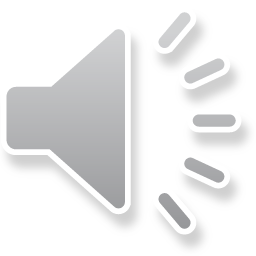 Terapie: 

dietní opatření – „zdravá výživa“
zvýšení fyzické aktivity (cvičení zvyšuje produkci „proti zánětlivých“ cytokinů)
malé dávky alkoholu ?
redukce tělesné hmotnosti

hypolipidemika (fibráty – u DM 2. typu s TG nad 4 mmol/l,  základem léčby ale jsou statiny)
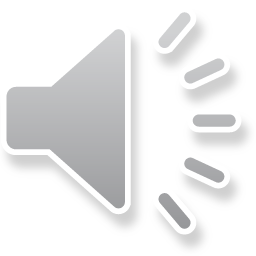 2016 European Guidelines on cardiovascular disease prevention in clinical practice
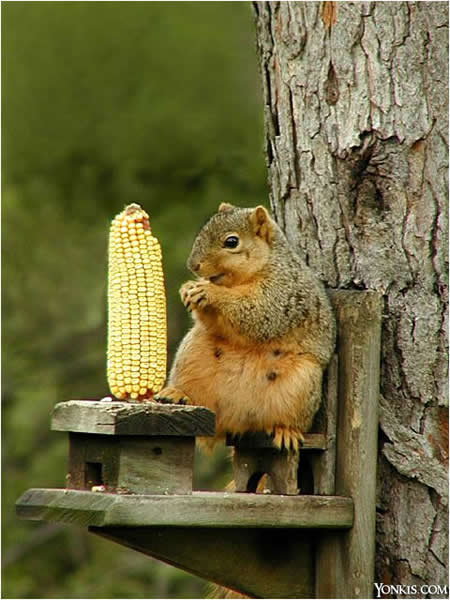 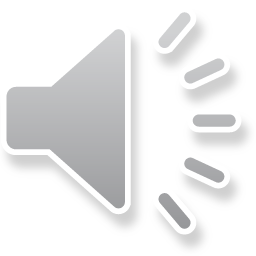 European Guidelines on cardiovascular disease prevention in clinical practise – version 2016
Massimo F Piepoli et al.: European Guidelines on cardiovascular disease prevention in clinical practice (version 2016). The Sixth Joint Task Force of the European Society of Cardilogy and Other Societies on Cardiovascular Disease Prevention in Clinical Practise (constituted by representatives of ten societies and by invited experts)

European Heart Journal, Volume 37, Issue 29, 1 August 2016, Pages 2315–2381, https://doi.org/10.1093/eurheartj/ehw106
Published: 23 May 2016
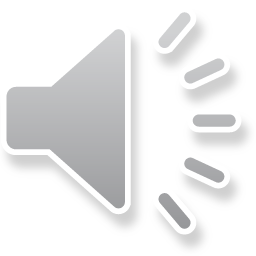 Nutriční doporučení
Nasycené mastné kyseliny < 10% celkového energetického příjmu
Trans- mastné kyseliny tak málo jak je jen možné
< 5 g soli/den
30-45 g vlákniny/den
200 g ovoce/den
200 g zeleniny/den
30 g nesolených oříšků denně
Ryba minimálně 2 x týdně, jedna z toho „tučná“
Alkohol??? Maximálně 20g/den alkoholu pro muže a 10g/den pro ženu, pokud nejsou zvýšeny TG – výhledově již nebude doporučováno 
Káva?? Čaj??
Fyzická aktivita…..
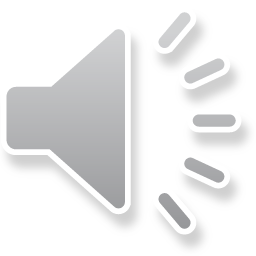 4) Hormony svalové tkáně
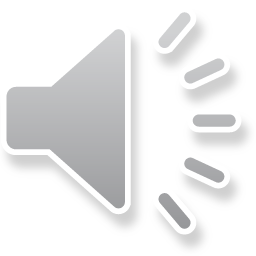 Hormony svalové tkáně - myokiny
vylučovány při pohybu (50-500? působků, např. IL-6, irisin)
působí regeneračně
zlepšují inzulinovou rezistenci a sekreci
působí pozitivně na střevní floru
tlumí systémový zánět (imunosuprese)
neutralizují prozánětlivý efekt většiny adipocytů
působí tzv. „hnědnutí“ bílé tukové tkáně
snížení demence
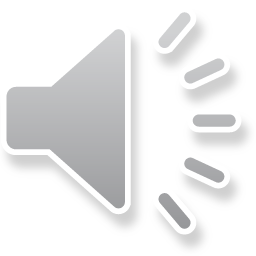 Myokiny
Růst svalů a regenerace (IL-4, Il-6, IL-7, IL-8, IL-15, LIF, Myostatin)
Regulace metabolismu (BDNF, IL-6, IGF-1, IGF-2, IGF-21)
Protizánětlivá, imunosupresní aktivita (IL-4, IL-6)
Regulace výdeje energie /GF-21, Irisin, BAIBA, EPO)
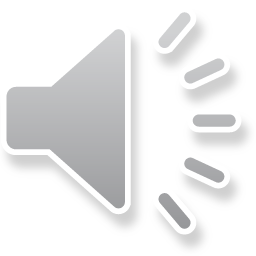 POHYB (150-300 minut aerobní aktivity/týden)
Kardiologie (ICHS)
Neurologie (COM, Alzheimerova choroba)
Psychiatrie (deprese, úzkost)
Obezitologie
Onkologie
Osteologie (osteoporoza)

		(krokoměry na ruce nadhodnocují….)
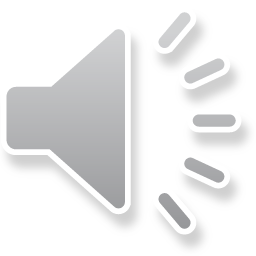 JAMA NETWORK OPEN – 3/2019
Studie od roku  1995: několik tisíc mužů a žen 50-71 let, dotazník stran fyzické aktivity
Snížení rizika náhlé smrti, předčasného úmrtí, IM – o 30-40 % u osob, které pravidelně cvičí
Benefity ustupují při přerušení cvičení a opět nastupují při znovuzařazení cvičení do denních aktivit
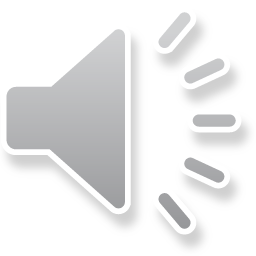 5) Střevní flora
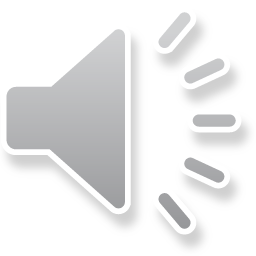 Složení střevní flóry
10 x více bakterií než počet buněk v těle
Mikrobiom má 100-500 x více genů než lidský genom
Vytvářejí hormony, proteiny, transmitery, zánětlivé faktory, rozkládají polysacharidy
90 % bakterií tvoří Bacteroides (štíhlí) a Firmicutes (obézní), jejich poměr lze měnit hubnutím či tloustnutím
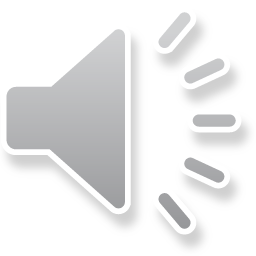 Složení střevní flóry
Dáno geneticky nebo stravou?
Může změnit bariatrická operace (např. ovlivněním inkretinů, střevní mikroflóry, žlučového metabolismu)
Nedaří se zatím změnit zásadně 
Ovlivňuje např. paradentoza či periodontitida ( a naopak)
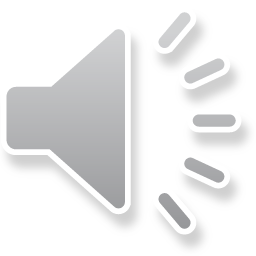 Složení střevní flóry
- u obézních jedinců jiná jak u hubených
- podobná v určité domácnosti
- záleží na typu porodu
- genetika + porodní cesta + prostředí + strava
- „transplantace upravené stolice“−“fekální bakterioterapie“ – jiné zastoupení mikroorganismů
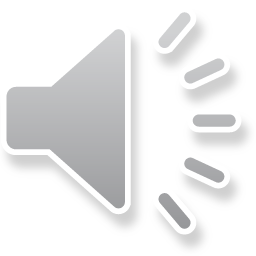 Složení střevní flóry
Může měnit v pozitivním smyslu:
Metformin ? Některé studie ale zase dokládají opak……? 
fyzická aktivita
příjem ovoce, zeleniny a luštěnin
porod vaginální cestou (od prvních hodin po porodu začíná kolonizace střev)
kojení
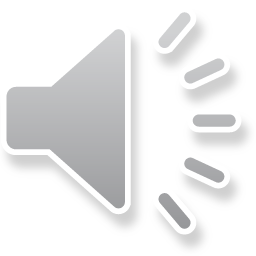 Již studie o podávání různých probiotik:
 	→ změna chuti k jídlu
	  → změna střevní flory

→ zlepšení DM typu 2 ? budou nová antidiabetika z okruhu probiotik?
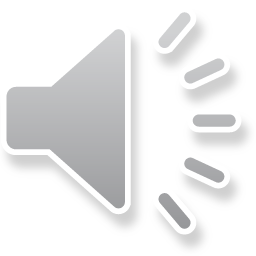 Léčba MetSy ?
(Endo)kanabinoidní systém -endogenní systém mezibuněčné signalizace

1988 - objev receptoru CB1 
1992 - objev endogenního agonisty - anandamide (ananda – hebrejsky „blaženost“)
THC (terpenoid derivative tetrahydrocannabinol) 	- hlavní složka marihuany
ovlivňuje dopamin, serotonin, gama-amino-máselnou kyselinu atp. na nervových synapsích
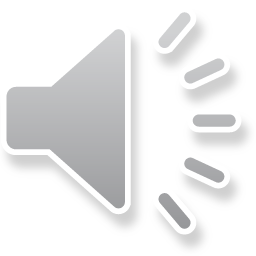 (Endo)kanabinoidní systém
kouření, přejídání, nadváha atp. - zvýšení aktivace endokanabinoidního systému 
Di Marzo, 1998: „Pociťuj méně bolesti, uvolni se, jez, zapomeň, spi a opatruj se.“

RIMONABANT (selektivní inhibitor receptorů CB1 v mozku) (Acomplia-Sanofi Aventis) 
fáze III studie RIO (RIO-Lipids, RIO-Europe, RIO-Diabetes) a STRATUS-US (kuřáci) - dokončeny 2004-2005
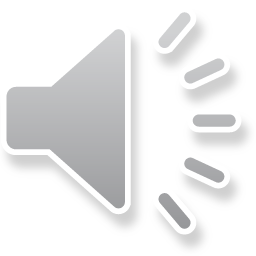 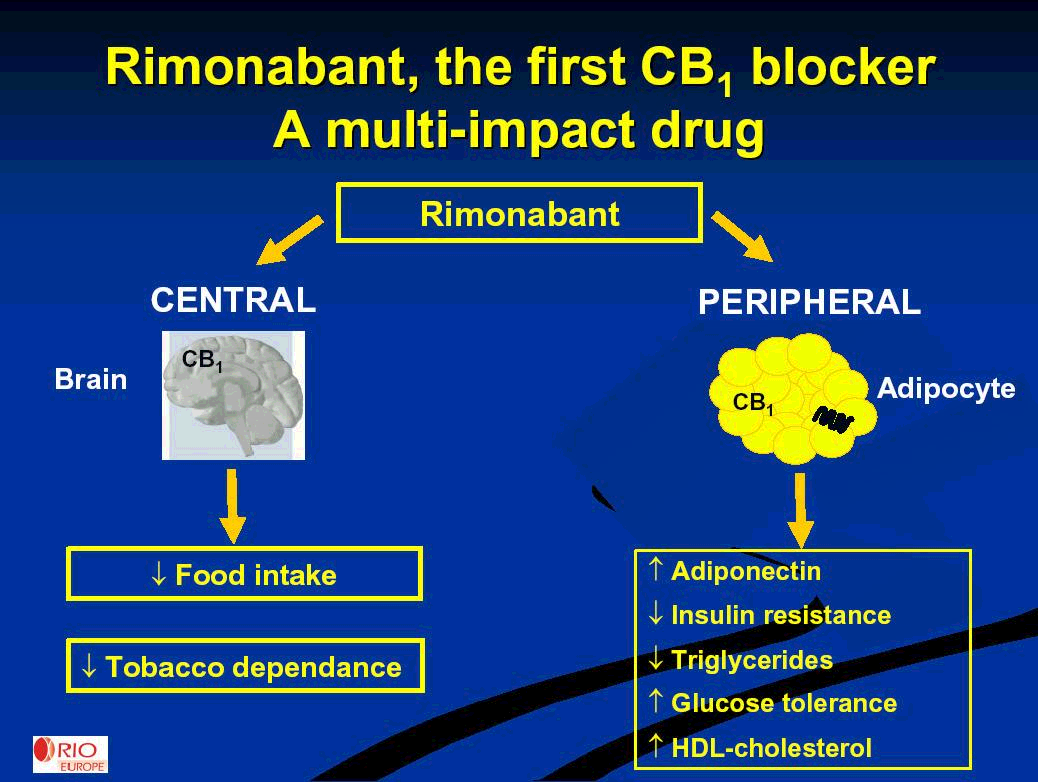 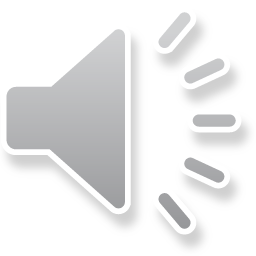 (Endo)kanabinoidní systém
pro NU v 10/2008 „pozastaveno“ podávání rimonabantu….

2015-2016:
Cannabidiol (CBD) 
neaktivuje CB 1 rp v mozku, nemá tedy NU rimonabantu
zatím ale neprokázal významnější efekt 
Tetrahydrocannabivarin (THCV)
analog THC
CB 1/CB 2 agonista ve vysokých dávkách
CB 1/CB 2 antagonista v nízkých dávkách – ve studiích vedl ke snížení hladiny glykémie, snížení váhy a zvýšení funkce beta-bb. pankreatu a hladiny adiponektinu

Oba anti ontixidační a protizánětlivé účinky, oba velmi dobře tolerovány
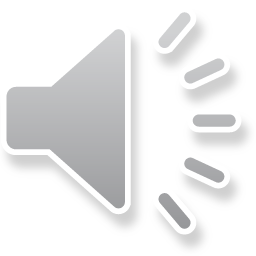 Terapie MetSy
Jedna tableta postihující všechny složky neexistuje
Nefarmakologická opatření 

„dietní“ opatření – zdravá výživa
fyzická aktivita
edukace
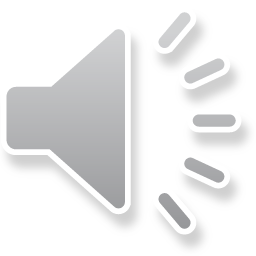 EDUKACE
Změna „obezitogenního a diabetogenního klimatu“ společnosti


Individuální či skupinová
Opakovaná
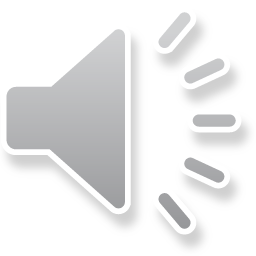 „When the World was a simple place, the rich were fat, the poor were thin, and right-thinking people worried about how to feed the hungry. Now, in much of the World, the rich are thin, the poor are fat, and right-thinking peple are worrying about obesity.“

Economist, December 11, 2003
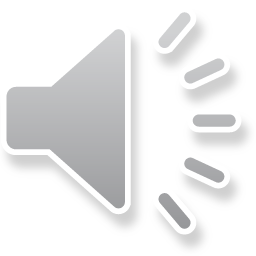 Pacient s metabolickým syndromem na procházce se psem…...
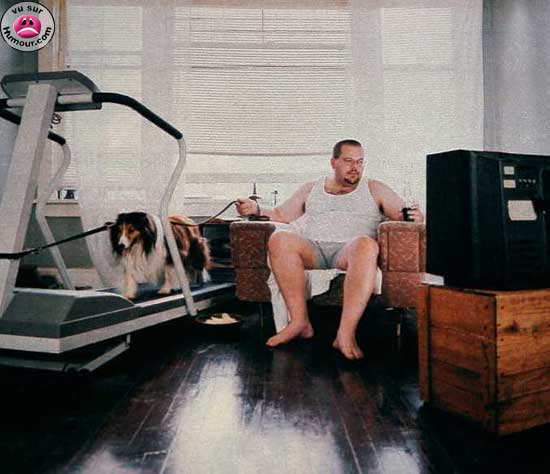 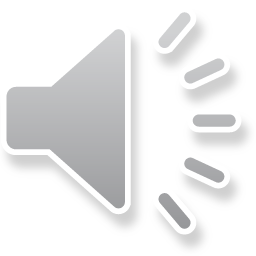 Děkuji vám za pozornost